フォルダー名とファイル名
2012/7/4
SystemKOMACO Ver1.1
2
なぜフォルダーを作るのか
ファイル数が少なければ無用
ファイルをカテゴリー（内容・目的・用途など）ごとに分ける
他人が分かる（探せる）ように―情報共有
他人が見れないように―情報のセキュリティー
ファイルの変更、削除を防ぐ―共有フォルダーのアクセス権限
2012/7/4
SystemKOMACO Ver1.1
3
フォルダー（folder）とは
ファイルを分類・整理するための保管場所のこと。階層的（ツリー構造）に作成する場合が多い。
※folderは「フォルダ」と表記されてきましたが、1991年6月28日の内閣告示第二号をベースした外来語カタカナ用語末尾の長音表記により「フォルダー」に変更されています。
[Speaker Notes: ※キャビネット（cabinet）や引出など書類やフォルダーを整理する用語がありますが、コンピューターでは使うことがほとんどありません。ソフトウェアで事務用の整理棚や箱をイメージした仮想棚の意味で使う例はあるようです。]
2012/7/4
SystemKOMACO Ver1.1
4
フォルダーとディレクトリー（directory）の違い
フォルダーとディレクトリーと同じ意味で使用されている
ディレクトリー：（ある地区の）住所氏名録、人名簿あるいは建物案内板」
ファイルを管理する磁気ディスク上の階層型リスト
ディレクトリー：UNIX系やMS-DOSのWindowsで使われた
サーバーでは今でも使われる ― 例）ルートディレクトリー、サブディレクトリー
フォルダー：最近のWindowsやMac OSで使われている
アイコンの形がフォルダーの形をしているため
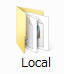 2012/7/4
SystemKOMACO Ver1.1
5
ライブラリ（library）とは
Windows 7の新機能
PCまたはネットワーク全体に散らばったファイルを一か所で管理する仮想フォルダー
項目を実際に保存するのではなく、項目が保存されているフォルダーを監視する
Windows 7のライブラリについて：http://windows.microsoft.com/ja-JP/windows7/products/features/libraries
[Speaker Notes: ライブラリ：ある特定の機能を持ったプログラムを、他のプログラムから利用できるように部品化し、複数のプログラム部品を一つのファイルにまとめたもの。（from e-words)
ライブラリ（Library）は、汎用性の高い複数のプログラムを、再利用可能な形でひとまとまりにしたものである。（ウィキペディア）
ライブラリーは、1.図書館、図書室。2.資料として収集し保管してあるもの。また、その施設。]
2012/7/4
SystemKOMACO Ver1.1
6
フォルダー・ファイルの名前に必要な情報は
６W２Hの原則
when（いつ）
where（どこで）
who（だれが）
whom（だれに）
what（なにを）
why（なぜ）
how（どのように）
how much（いくらで）
2012/7/4
SystemKOMACO Ver1.1
7
カテゴリー別に名前を付ける
カテゴリー別にフォルダー・ファイル名付ける方法があります
2012/7/4
SystemKOMACO Ver1.1
8
フォルダー、ファイル名は日本語、英語？
コンピュータのOSやソフトウェアによっては日本語が問題
Webサーバー
UNIX系FreeBSDでは、日本語は使えない（英数と記号「-」「.」「_」のみ）
Acrobat8/Adobe Reader8
ファイル名やフォルダ名に日本語が含まれているとブラウザで PDF ファイルを開けない （Acrobat9/Adobe Reader9では修正）
http://kb2.adobe.com/jp/cps/233/233925.html
Microsoft ASP.NET
ファイルをダウンロードする ASP.NET ページで日本語ファイル名が文字化けする
http://support.microsoft.com/kb/436616/ja

OSやソフトウェアで文字コードの取り扱いが異なる
ブラウザーでファイルを表示する場合は、最新のブラブザーを
2012/7/4
SystemKOMACO Ver1.1
9
ファイル名の語句を区切り
ファイル名の語句を「意味」ごとに分けると見やすくなる
区切り文字の基本は、「-（ハイホン）」と「_（アンダーバー）」
「.（ピリオド）」は、ファイル名と拡張子区切りに使用

区切りに使用する文字には注意が必用
「ファイル名を付けて保存」で「・（中点）」、「。（句点）」は入力不可
保存後名前の変更で使用可能
全角「；（セミコロン）」は可能だが、「：（コロン）」は不可。
半角全角スペースは入力可能だが見えない
保存先サーバーの制限(障害）はないか？
ファイルを開くソフトウェア（ブラウザー）の制限（障害）はないか？
2012/7/4
SystemKOMACO Ver1.1
10
連番の数字 ― 桁数を揃える
見やすくするために数値の桁数はそろえます
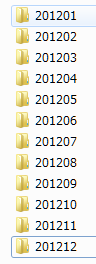 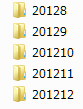 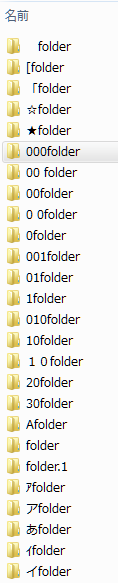 先頭の数値の桁数がそろっていないとわかりにくい
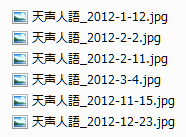 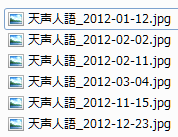 2012/7/4
SystemKOMACO Ver1.1
11
日付の入力・表示はどうするか
西暦4桁（例：2012、2012年、2012Y、2012y）で入力する
「120304」とした場合、2012年か平成12年の区別が後日わかりにくいため
和暦を単独（例：H24、平成24）で使用しない
コンピューターのエクスプローラーで表示される日付が西暦のため
和暦の表記が必要な場合は併記する
例）2012(H24)、2012(平成24)、2012(平24)、2012(h24)
月日はそれぞれ2桁（例：03）入力が望ましい
エクスプローラで表示の際、わかりやすい（文字数が同じ）
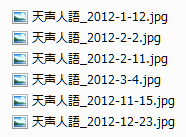 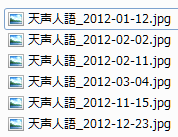 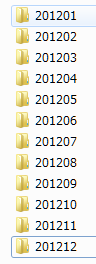 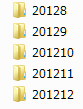 2012/7/4
SystemKOMACO Ver1.1
12
日付入力例
月日の入力が必要としない場合もあります。年単位のデータや月単位のデータなど。
2012/7/4
SystemKOMACO Ver1.1
13
日付に補足表示をする
2012年度：会社の会計年度と解される
2012年分：会計年度or2012年1月1日から2012年12月31日
2012年：一般的に2012年1月1日から2012年12月31日まで
2012：一般的に2012年1月1日から2012年12月31日まで
12-03：2012年3月か平成12年3月か
2012-03：2012年3月（1ヶ月間）
2012-03購入：2012年3月に購入
20120301契約：2012年3月1日契約
20120301：2012年3月1日。たぶんファイル作成日？
ファイルを保存する際、日付を入力するその意味を明示またはルール可が必要です。
ファイルの内容に関する日付かファイルの作成日なのか。
2012/7/4
SystemKOMACO Ver1.1
14
フォルダー、ファイルに名前を付ける（1-1）
次の取扱説明書をPDFファイルとして保存するには
＜ドキュメント情報＞
シャープ株式会社、SHARP
取扱説明書
デジタルコードレスファクシミリ
機器愛称：fappy（ファッピィ）
形名：UX-D19CL
製造番号（シリアルナンバー）
購入日：2010年9月12日
製造日:2010年5月
使用開始日:2010年9月20日
保証期間:1年間(購入日から)
PDFファイル作成日:2012年3月1日
使用（設置）部署：営業部
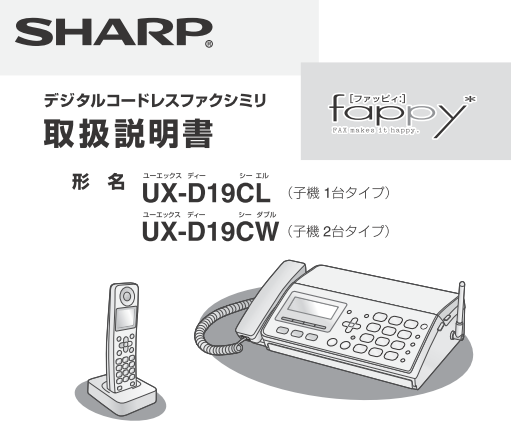 2012/7/4
SystemKOMACO Ver1.1
15
フォルダー、ファイルに名前を付ける（1-2）
フォルダー名候補
作成者以外が後日ファイルを開くことを考慮する
2012/7/4
SystemKOMACO Ver1.1
16
フォルダー、ファイルに名前を付ける（1-3）
フォルダー、ファイル名設定例
2012/7/4
SystemKOMACO Ver1.1
17
フォルダー、ファイルに名前を付ける（1-4）
フォルダー、ファイル名（実際の入力）
フォルダー名：49_取り扱い説明
SHARP_デジタルコードレスファクシミリfappy UX-D19CL_20100912.pdf
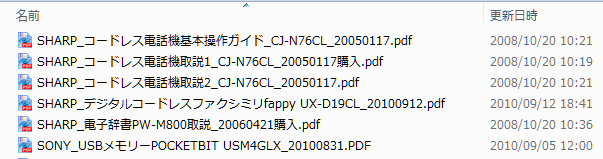 購入日とPDF作成日が混在しています。
また、購入から月日が経過している商品をPDFファイルにしたため作成日が異なっています。
メーカーホームページからPDFファイルをダウンロードして保存してある場合、PDFファイルの作成日は、ファイル一覧の日付とは異なることがあります。
後日商品の取扱説明書を見るということが第一義の目的は実現できています。
なお、月日の後に「購入」と入力すると分かりやすいようです。
2012/7/4
SystemKOMACO Ver1.1
18
社名の付け方
株式会社、(株)、㈱等の法人格名は入力しない
ファイル名を短くするため
前株の場合並び替えに不都合
株式会社、(株)、㈱の混在は並び替えに不都合
社名、略名、日本語、英語の表記統一を行う
例）「シャープ」と「SHARP」
例）「SMBC」と「三井住友銀行」
例）「HONDA」と「本田技研工業」と「ホンダ」
長い社名やアルファベットを日本語読みした社名をどうするか
例）パシフィックゴルフグループインターナショナルホールディングス株式会社
例）China Boqi Environmental Solutions Technology (holding ) co. ltd.チャイナ・ボーチー・エンバイロメンタル・ソリューションズ・テクノロジー（ホールディング）カンパニー・リミテッド
社名の併記
シャープSHARP
SHARPシャープ
2012/7/4
SystemKOMACO Ver1.1
19
フォルダー名、ファイル名の[一覧]表示
[一覧]表示でフォルダー、ファイルを表示。入力した名前のすべてが表示されます。
2012/7/4
SystemKOMACO Ver1.1
20
フォルダー名、ファイル名の[詳細]表示
Windows 7の[詳細]表示では、表示できる文字数は使用する文字種により変化します。
表示する列の長さ（幅）を変更すれば異なります。
ExcelのLEN関数とLENB関数を使い文字数とバイト数を計算
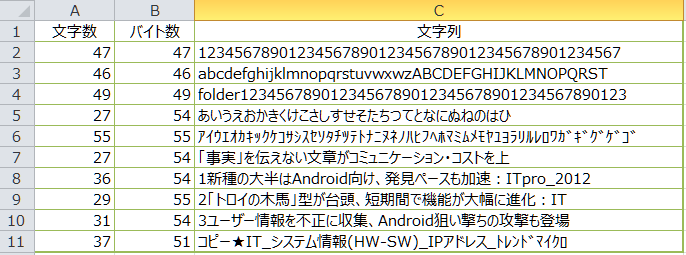 2012/7/4
SystemKOMACO Ver1.1
21
詳細表示の列の幅は変更できる
エクスプローラ・ツールバーの[表示]―[詳細設定の表示]から
Windows XPも変更できます。名前の既定値は180ピクセルです。
2012/7/4
SystemKOMACO Ver1.1
22
フォルダー名、ファイル名の長さの制限
Windows 7やWindows XPでは255文字まで
ファイルシステムはNTFSであり、ファイルおよびディレクトリー名には、拡張子を含めて設定することができる。
コマンドライン※からファイル名を作成する場合は、253文字まで
255文字とは半角全角文字を混在して使用した場合
255バイトの場合は、半角文字で255文字、全角文字（漢字、ひらがななど）だけを使用した場合は127文字
ソフトウェアによってはこの文字数を使えない場合がある

コマンドラインからの文字数は次のような例になります。
例）C:\Windows\Downloaded Program Files\Microsoft.HomeServer.RichUpload.dll（71文字）
例）C:\Users\soumugk\Documents\給与関連資料 通達 税額表 保険料額表等.pdf（51文字）
フォルダーファイルがあるPC上のドライブ「C:」とフォルダー、ファイルを区切る「\」が文字数にカウントされる
2012/7/4
SystemKOMACO Ver1.1
23
ソフトウェアによる文字数制限（1）
Microsoft Excel
ファイル名も含めたファイルのパスが218文字を超えている場合、保存時に「ファイル名が無効です。」のエラーメッセージが表示されることがあります。
Microsoft 『Excel ファイルを保存するときに発生するエラーのトラブルシューティング方法』（文書番号: 271513 - 最終更新日: 2012年1月26日 - リビジョン: 1.0；http://support.microsoft.com/kb/271513/ja）
2012/7/4
SystemKOMACO Ver1.1
24
ソフトウェアによる文字数制限（2）
Canon CapturePerfect 3.0 （Canon ドキュメントスキャナー添付スキャニングソフト）
保存するファイル名およびフォルダーのパス名は、絶対パス名で200文字以内。
Canon 『CapturePerfect 3.0 操作ガイド』（http://cweb.canon.jp/manual/dr/pdf/captureperfect3082-userguide.pdf）
2012/7/4
SystemKOMACO Ver1.1
25
ソフトウェアによる文字数制限（3）
Adobe社Illustrator
ファイル名を含んだパス名の文字数が半角英数字で 254 文字（全角で 84 文字）以内
Illustrator では、ファイル名に使用される漢字やひらがな、カタカナなど全角文字の1文字は、半角英数字の3文字分に相当します。そのため全角文字の場合は、半角文字にくらべてパス名に使用できる文字数が少なくなります。（http://kb2.adobe.com/jp/cps/221/221833.html#main_anc_b）
2012/7/4
SystemKOMACO Ver1.1
26
ソフトウェアによる文字数制限（4）
ScanSnap Organizer（富士通PFUドキュメントスキャナーScanSnapS1500添付スキャニングソフト）
フルパスが220 バイト以上のファイルはWindows デスクトップサーチで検索対象外になります。
（http://scansnap.fujitsu.com/downloads/jp/jscan/manual/P2WW-2621-03Z0.pdf、pp.40）
2012/7/4
SystemKOMACO Ver1.1
27
フォルダー名に使用できない文字:Windows 7
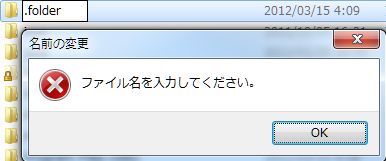 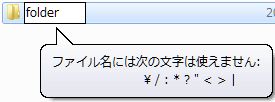 全角の／ ￥ ： ＊ ？ “ ＜ ＞ ｜は使用できますが、予期しないトラブルの原因になりやすいため使用しません。
半角のスペースは、文字間では使用できます。例）Program Files、folder 1
先頭・末尾の全角スペースは、見えないため使用は避けるべきです。
2012/7/4
SystemKOMACO Ver1.1
28
ファイル名に使用できない文字
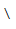 2012/7/4
SystemKOMACO Ver1.1
29
ファイル名に使用できない名前
WindowsとMS-DOSで、OSによって予約されており、使用不可能の名前
2012/7/4
SystemKOMACO Ver1.1
30
特定のサーバー環境で使用できない文字
Windows SharePoint Services および SharePoint Portal Server 2003の文字制限
サイト URL、サブサイト URL
2012/7/4
SystemKOMACO Ver1.1
31
特定のサーバー環境で使用できない文字
Windows SharePoint Services および SharePoint Portal Server 2003の文字制限
フォルダー名
2012/7/4
SystemKOMACO Ver1.1
32
特定のサーバー環境で使用できない文字
Windows SharePoint Services および SharePoint Portal Server 2003の文字制限
ファイル名
2012/7/4
SystemKOMACO Ver1.1
33
保管文書と保存文書の違い
保管文書
現在作成中または活用している、今後も頻繁に活用できる文書
保存文書
一定の年限・永久に残しておく必要のある文書。
法規、社内規定、歴史的な価値。廃棄予定。

文書の価値HALF
歴史価値	Historical value
業務価値	Administrative value
法務価値	Legal value
財務価値	Fiscal value
1年間に作成される書類のうち
10％ ― 半年以内に再利用した書類
  1％ ― 1年以内の再利用
2012/7/4
SystemKOMACO Ver1.1
34
ファイリングの13のキーワード
1.目的をもつ
2.いらないものを捨てる
3.共有化する
4.基準を作る
5.流れを持たせる
6.フォルダーを使う
7.分類（グルーピング）する
8.分類したものに見出しを付ける
9.優先順位を付ける
10.定位置を決める
11.継続する
12.習慣にする
13.改善する
小野裕子『夢をかなえるファイリング』p.81
2012/7/4
SystemKOMACO Ver1.1
35
参考資料・引用資料
マイクロソフト製品ならびにサービスにおける外来語カタカナ用語末尾の長音表記の変更について（http://www.microsoft.com/japan/presspass/detail.aspx?newsid=3491）
Microsoft 『FAT、HPFS、NTFS ファイル システムについて』（文書番号: 100108 - 最終更新日: 2005年8月19日 - リビジョン: 5.1,http://support.microsoft.com/kb/100108/ja）
ウキペディア「ファイル名」http://ja.wikipedia.org/wiki/%E3%83%95%E3%82%A1%E3%82%A4%E3%83%AB%E5%90%8D
Microsoft 『Naming Files, Paths, and Namespaces』（http://msdn.microsoft.com/en-us/library/Aa365247）
Microsoft 『[WSS] サイト URL、フォルダ名、ファイル名に使用できない文字』（文書番号: 903301 - 最終更新日: 2005年7月1日 - リビジョン: 1.2, http://support.microsoft.com/kb/903301/ja）
Microsoft 『[OFF2000]“ファイル名を付けて保存”で全角の「・」「。」が入力不可』（文書番号: 417148 - 最終更新日: 2001年3月26日 - リビジョン: 1.0, http://support.microsoft.com/kb/417148/ja ）